PowerPoint presentation
Unit 202: Understand business success
Know how legislation and regulations affects hospitality businesses
What is meant by non-compliance
Non-compliance means to be defiant or resistant to authority
Examples of non-compliance:
not following direction
not following guidelines
not reporting when required to
not following the law or regulation
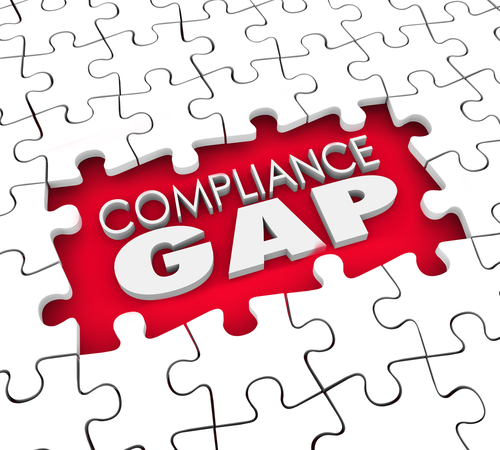 Reasons for non compliance
Reasons for non-compliance:
poor business practice and standards
lack of knowledge
lack of training
poor supervision.
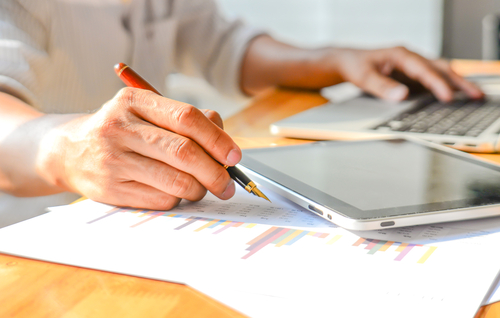 Identify who can enforce the legislation and regulations within the Hospitality industry
Depending on what type of legislation or regulation it can be enforced by different authorities such as:
government national or local
revenue officials
food and safety authorities
health and safety executives
fire safety officers
law enforcement officers.
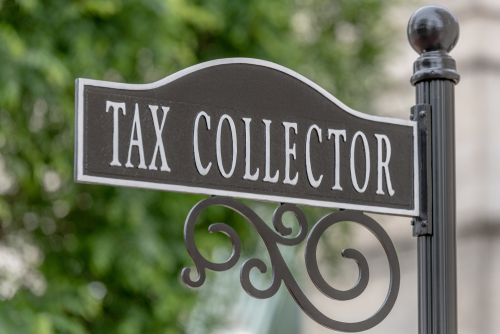 Identify the positive implications of legislation and regulation
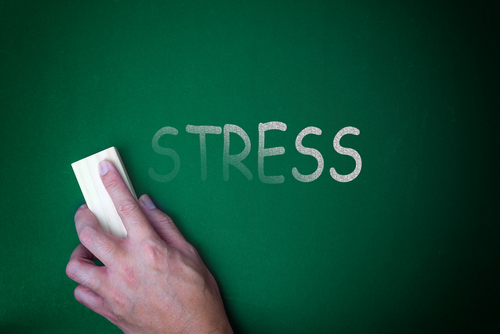 Positive implications include:
legal compliance
safer environment
better guest experience
fair and equal opportunities for both customers and staff 
increased reputation 
best practice.
Identify the negative implications of legislation and regulation
Negative implications include:
health and safety issues
customer complaints
employee disputes
legal action
fines
loss of reputation
risk of closure.
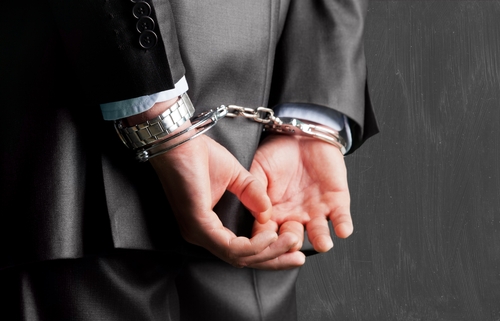 Any questions?